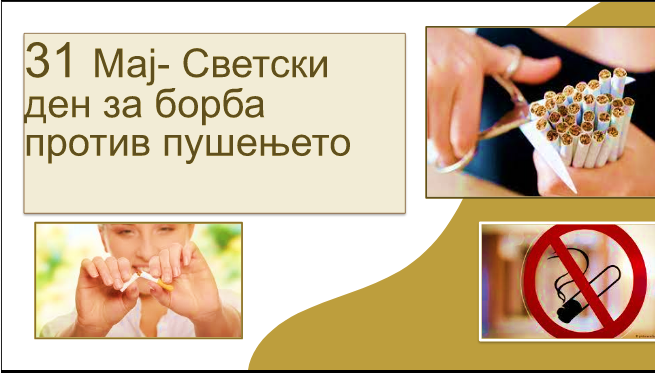 AЈДЕ ДА НАУЧИМЕ ШТО ПРЕТСТАВУВА ПУШЕЊЕТО ?
ТУТУНОТ УБИВА !
Чувај го и штеди го своето срце !
Чувајте ги своите деца подалеку од чадот и димот на цигарите ...
Ако сме пушачи ќе ги имаме овие болести :
Кажи СТОП и донеси правилна одлука !
Направи разлика ...
Бели дробови на пушач и непушач
Ве молиме гасете ги цигарите ,да дишеме чист воздух!
ПРЕЗЕНТАЦИЈАТА ЈА ИЗРАБОТИЈА ВРЕДНИТЕ УЧЕНИЦИ ОД ЧЕТВРТО ОДДЕЛЕНИЕ ОД ООУ„Блаже Конески “Прилеп заедно со нивната наставничка Ана Марија Дукоска 
СЕ НАДЕВАМЕ ДЕКА ВИ СЕ ДОПАДНА ПРЕЗЕНТАЦИЈАТА  И ЌЕ НАУЧИМЕ НЕШТО ПОВЕЌЕ ЗА ПУШЕЊЕТО И ЗА НЕГОВОТО ШТЕТНО ДЕЈСТВО .